ShadowGuides: Visualizations for In-Situ Learning of Multi-Touch and Whole-Hand Gestures
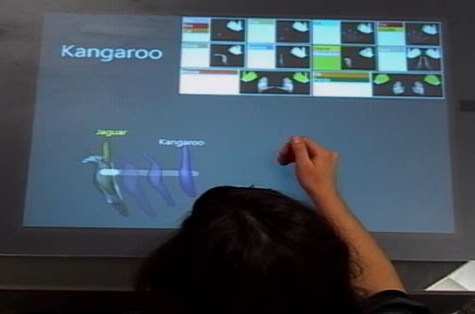 Dustin Freeman
University of Toronto
 
Hrvoje Benko 
Meredith Ringel Morris
Microsoft Research
 
Daniel Wigdor
Microsoft Surface
What The Real World Is Like
[Speaker Notes: So, let’s COME DOWN TO EARTH and see what INTERACTING WITH THE REAL WORLD IS LIKE.

In the real world, we use many different parts of our hand in subtle and expressive ways.]
Multi-touch In The Real World
[Speaker Notes: So, currently the gestures we design in our systems are missing out on the EXPRESSIVITY that we all have a capacity for.]
Intuitive Gestures?
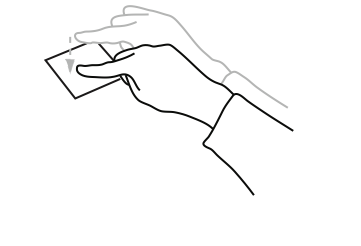 “Paste”
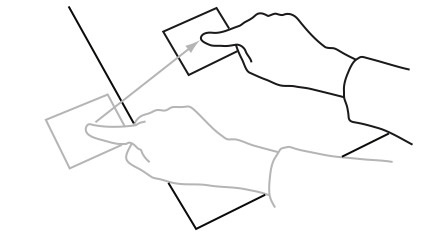 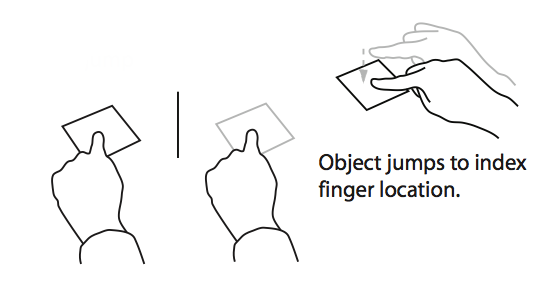 Wobbrock J. O., Morris M. R., and Wilson A. D. User-defined gestures for surface computing. CHI 2009.
[Speaker Notes: Little agreement in abstract gestures.

(Don’t spend too much time here.)]
Lack of Agreement
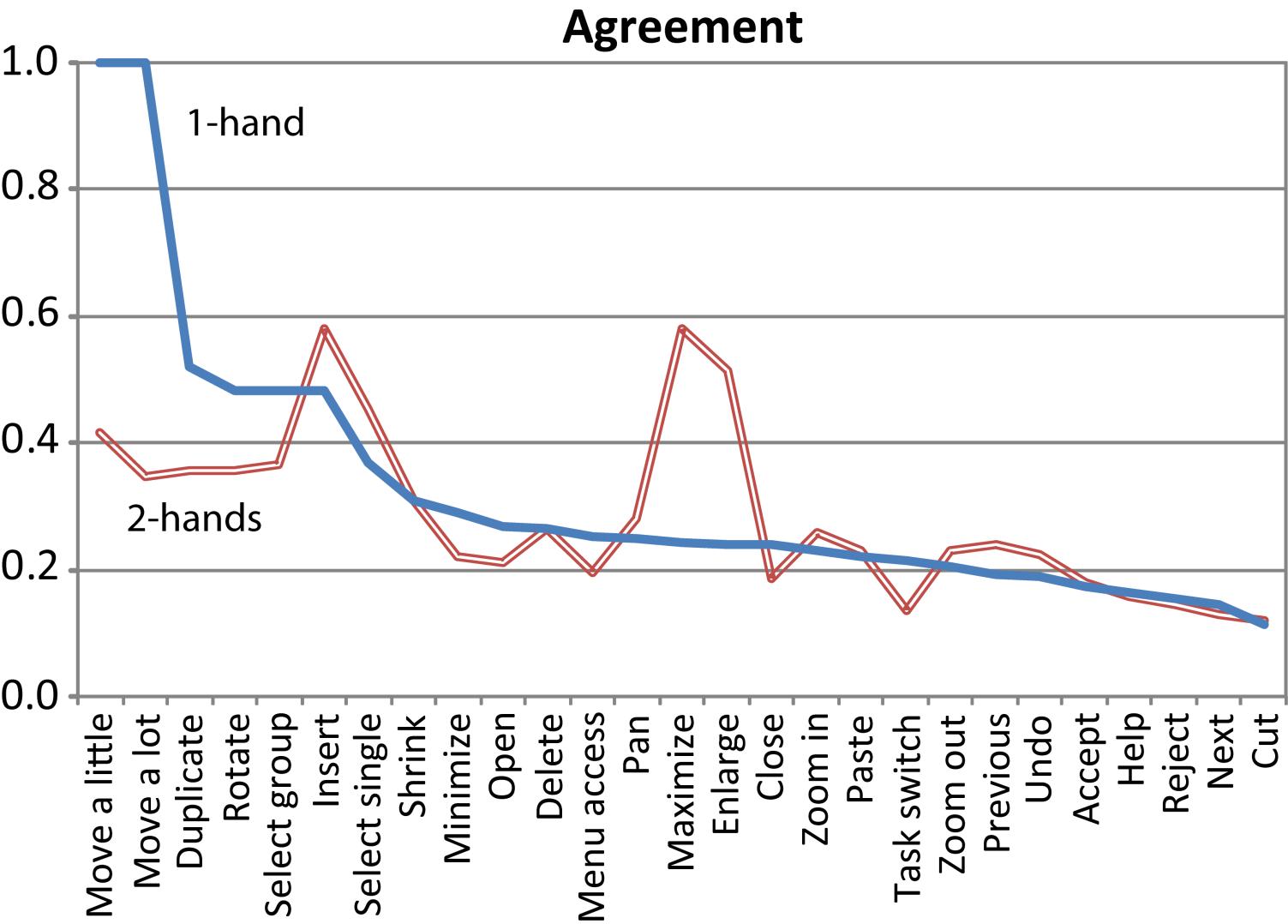 [Speaker Notes: Physically analogous gestures are guessable. Abstract actions (which is what we were interested in anyway) have very little agreement when users are guessing.

Option A: build your entire gesture interface around the RECOGNIZABLE GUI.
Option B: TEACH people gestures. THIS IS WHAT WE WILL DO.]
Single-Point Stroke Gestures
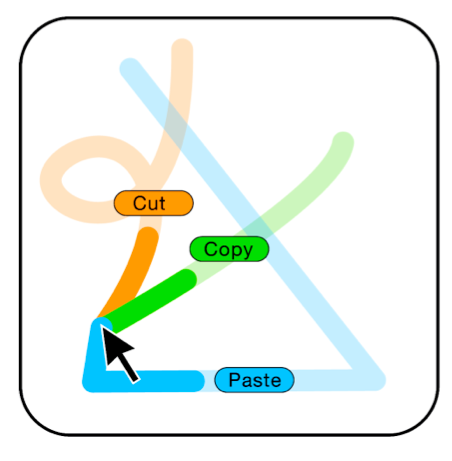 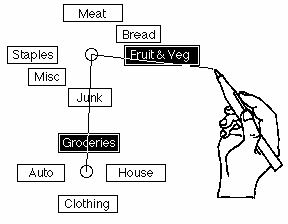 Kurtenbach G. and Buxton W. Issues in combining marking and direct manipulation techniques. UIST 1991.
Bau O. and Mackay W.E. OctoPocus: a dynamic guide for learning gesture-based command sets. UIST 2008.
[Speaker Notes: (Don’t use term feedforward)

Let’s look at an implementation of dynamic guides on the tabletop…]
Single-point dynamic guides
[Speaker Notes: MY IMPLEMENTATION.]
Single-point dynamic guides
[Speaker Notes: This works fine for one point, but WHAT IF I want my user to put 5 fingers down and move in a circle…]
Multi-point dynamic guides
[Speaker Notes: Let’s see dynamic guides teach the gesture of putting 5 fingers down and rotating in a circle.

Five finger gesture rotating in a circle. 
[PLAY VIDEO]]
Multi-point dynamic guides
[Speaker Notes: Dynamic Guides does not SCALE to multitouch.

WHY does this fail?...

User cannot see what they are supposed to do. Most of the stuff is underneath the user hand. MOTIVATION TO NEXT.

Now I’m going to talk about our system…..]
Idea: The User Shadow
[Speaker Notes: INTRODUCE more.]
Idea: The User Shadow
[Speaker Notes: DIFFUSED ILLUMINATION

OFFSET shadow solves OCCLUSION problems.

Emphasize the value of the FEEDBACK in the shadow.
Seeing the hand as a whole helps with ORIENTATION.

Problem CANNOT be solved using the best computer vision system on the planet]
Gesture As State Machine
Current single-point stroke methods
[Speaker Notes: OOR = out of range.

Relate back to dynamic guides.]
ShadowGuides Overview
User Shadow Annotations
Registration Pose Guide
[Speaker Notes: We shall use…

User Shadow Annotations EXTEND dynamic guides]
Registration Pose
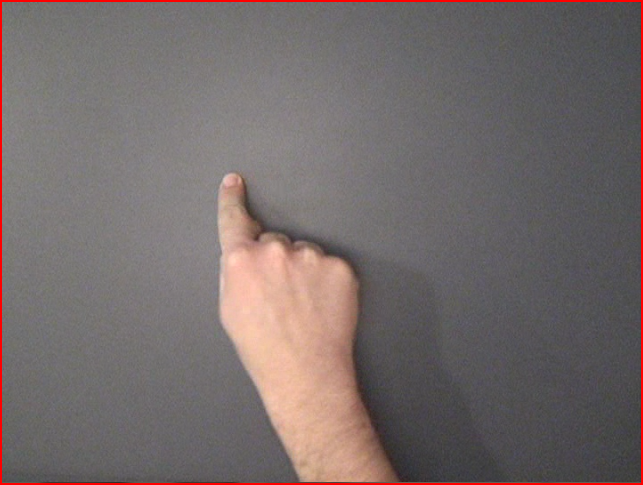 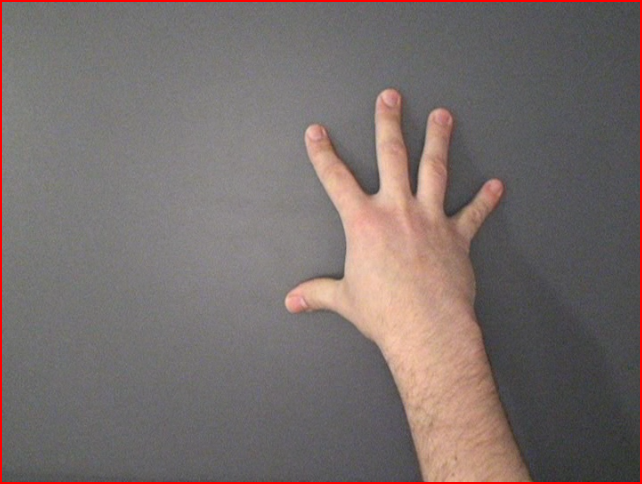 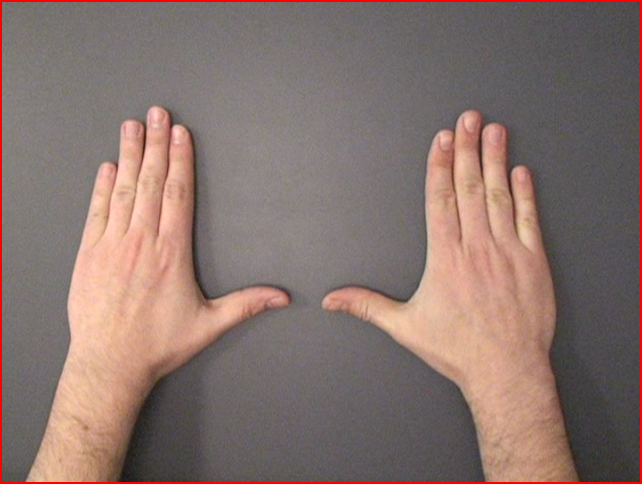 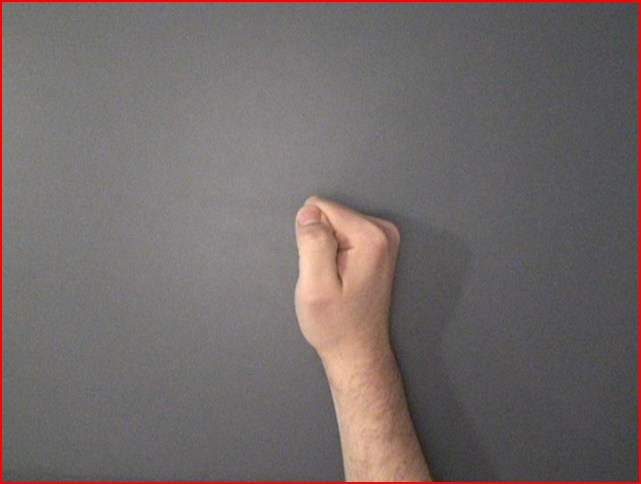 [Speaker Notes: One way to start single point + path gestures, many POTENTIAL ways to start multi-touch and whole hand gestures.

Goal: The physical actions of a NOVICE should be the SAME as an EXPERT. Aids the TRANSITION to an expert user.

DEFINE IN SITU
Next steps the user must perform are shown relative to their current state

EXAMPLE of a novice user invoking help from a single point for a gesture that starts with a fist.]
Registration Pose Visualization
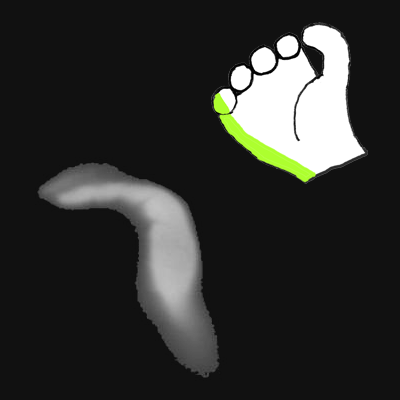 [Speaker Notes: SELL! Say what it ACCOMPLISHES.

Our registration pose guide shows two views of a given registration pose: the shape of the contact area on the surface, as represented by a raw visual input from the Microsoft Surface (more on that later), and the parts of the hand(s) used to make that shape on a cartoon hand. 

Showing two representations was done for a few reasons:
It can be hard to tell what parts of the hand are being used for, given only the contact shape
 Given only the cartoon hand, it is unclear what kind of contact shape should be made with it]
Expert Style
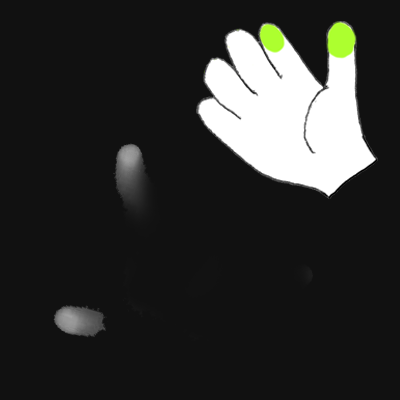 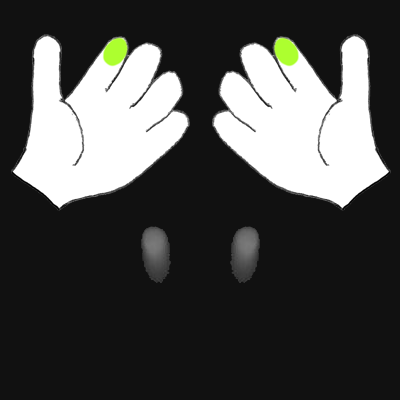 [Speaker Notes: (REVERSE) PINCH gesture example

While it may be performable using contacts coming from different hands then intended, it won’t be comfortable or efficient.]
Registration Pose Guide
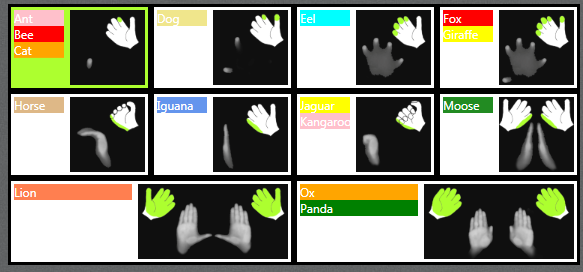 [Speaker Notes: CHEAT SHEET. Gives the user an overview of all possible registrations in this system.
Not in-situ

MULTIPLE gestures may be available from the same registration pose.

Let’s perform the CAT gesture.]
The “Cat” Gesture
User Shadow Annotations
Registration Pose Guide
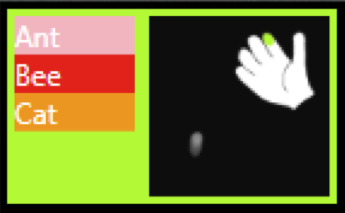 ?
[Speaker Notes: We shall use…

User Shadow Annotations EXTEND dynamic guides]
Cat Gesture Video
[Speaker Notes: Let’s look at a sample gesture that could be hard to teach.]
Cat Gesture Video
[Speaker Notes: We can express motions of the gesture, but we also need to cue them to stop and add another finger at a certain point.]
Learning The Cat Gesture
[Speaker Notes: Let’s watch the user performing the gesture with ShadowGuides]
Learning The Cat Gesture
[Speaker Notes: Let’s watch that gesture again from the view of the user shadow annotations.]
User Shadow Annotations
[Speaker Notes: We annotate the user shadow with not only dynamic guides, but also dynamic markers to represent cues.]
User Shadow Annotations
[Speaker Notes: Lets look at key frames.]
User Shadow Annotations
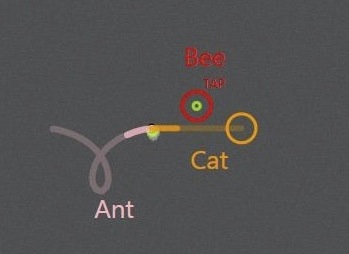 User Shadow Annotations
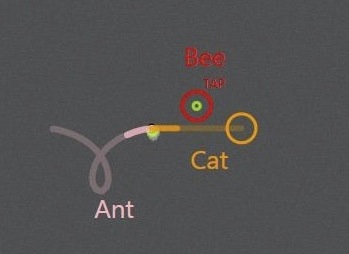 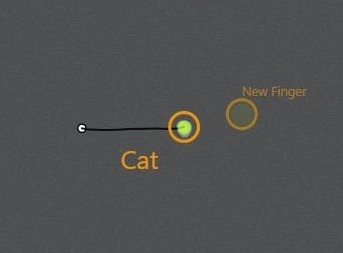 User Shadow Annotations
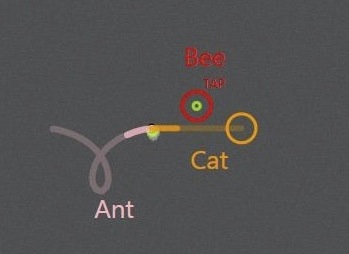 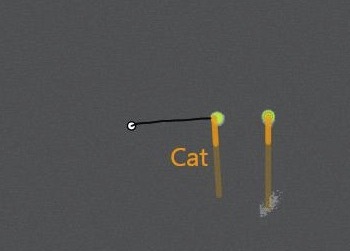 User Shadow Annotations
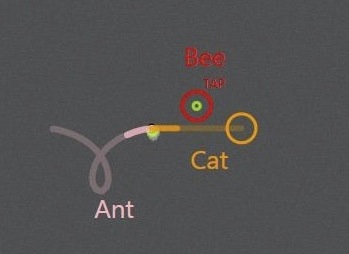 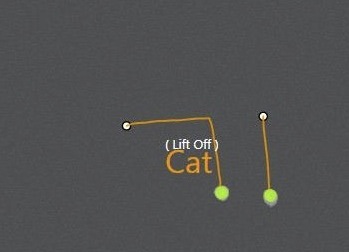 Annotations for Contact Shape
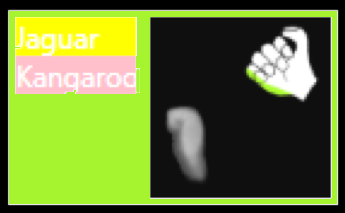 [Speaker Notes: The user has just put their fist down – and there are two gestures possible from this starting pose.

contact shape KEYFRAMES for shape deformation

Now you have seen ALL of ShadowGuides!]
Evaluation
Standardized multi-touch gesture learning evaluation method.
Evaluation
Standardized multi-touch gesture learning evaluation method. Right?
[Speaker Notes: Joke: So I’m on an internship for a first time, and I’m like, so guys, whats the standard test to determine how well your system teaches gestures? 
And they’re like, uhhhhhhhh that doesn’t exist yet.
So my work was not done yet.

No one has a map for the space of multi-touch and whole hand gestures. This motivates our Taxonomy.]
Taxonomy
[Speaker Notes: We build our taxonomy based on User-Defined Gestures work in CHI 2009. They used form, nature, binding, and flow, but we are semantics-agnostic, so we only focus on the form on the gesture, which we expand to 
Registration Pose, Continuation Pose and Movement

While it may be impossible to anticipate every difficulty that could arise with a complex gesture, this mapping of the set of gestures, which has some validity as it comes from observation of users, is useful to understand what is possible. 
What is NOT included: timing-relevant gestures: double-tap for example.]
Representative Gesture Set
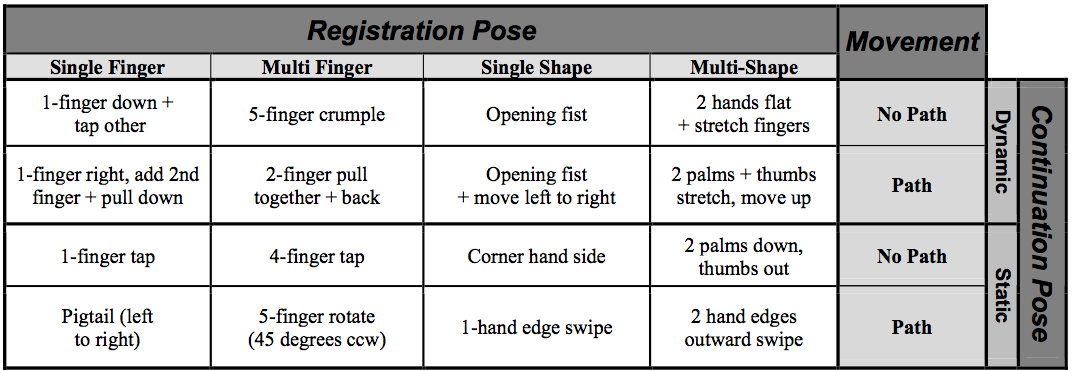 [Speaker Notes: Gestures in LITERATURE. Had to invent COMPLICATED gestures

We reserve the ONE-FINGER tap for invoking the help system.

We OFFER this set to the community to provide a basis of comparison for gesture learning.
The entire gesture set is shown in a video accompanying the paper.

Our NEXT PROBLEM was that there we need a suitable BASELINE comparison.]
Baseline: Video
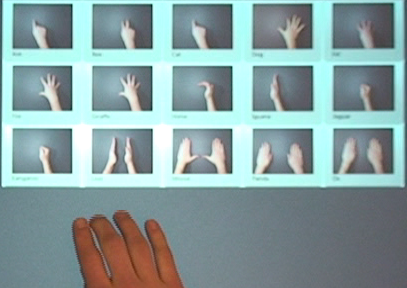 [Speaker Notes: We built a menu of tap-able videos for each gesture.]
Baseline: Video
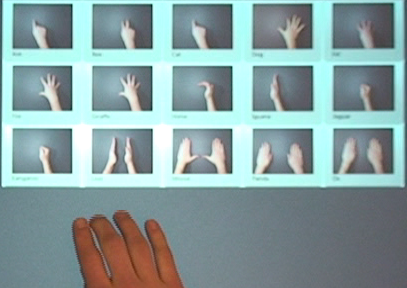 [Speaker Notes: Video emphasizes the OPPOSITE properties of ShadowGuides
No feedback
Not interactive
-Easy to make]
Evaluation
Between-subjects comparison
11 participants Video
11 participants ShadowGuides
8 blocks of 15 gestures each
Learning Phase: 7 blocks with help
Memory Phase: 1 block with no help
[Speaker Notes: In each trial, users were cued to perform a gesture, named after an animal.

People did not KNOW they were going to be tested in the memory phase.

We MEASURED: Time of each trial, # of attempts, if they invoked the menu or not.

No significant QUANTITATIVE differences were found in the LEARNING PHASE. Variation in learning was very high across users, however, so any inter-method variation would have been obscured.

Other data:
Users were between the ages of 18-50 and had used nothing more complicated than a touch-sensitive phone
Participants took between 60-90 minutes.]
Memory Phase Results
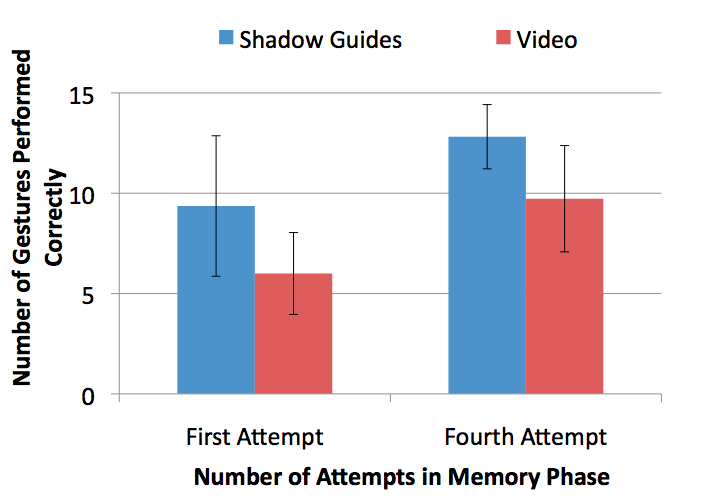 [Speaker Notes: Explain AXES
Participants using ShadowGuides were significantly more successful in performing gestures during the memory test. 
First attempt: 50% more gestures for SG.     9.4/15 SG    6/15 V
Fourth attempt: 30% more gestures for SG. 12.8/15 SG  9.7/15 V
(this gap does not close after the 4th attempt)

SG scored better or equal on Likert

While there were no clear QUANTITATIVE results in the learning phase, our QUALITATIVE observations were quite different.

Extra Data Observations:
EVERY gesture was either more often or equally remembered by ShadowGuides participants, after both 1 and 4 attempts.
Some gestures were (unsurprisingly) much harder to remember and/or perform than others.
-Manually categorized errors in the memory phase by watching video after the trial as errors in PERFORMANCE or errors in MEMORY. There were obviously more errors in the video mode, but both there were much more of both types of errors. If watching video relative to ShadowGuides only had an effect on the details of the gesture, then we would only expect an increase in errors in performance.
-Every user performed each gesture at least once correctly during the learning phase.
ShadowGuides First Attempt:
Median: 10. Mode and Max: 13 (3 users). Min: 3
Video First Attempt:
Median and Mode: 6 Max: 11 Min: 3]
Observations and Next Steps
Video shows the gist of the gesture

ShadowGuides shows details

Hybrid approach?
[Speaker Notes: Users would essentially MIMIC THE VIDEO, missing details.

SG users were learning a gesture for the first time with SG, they would move very SLOWLY and CAUTIOUSLY. Perhaps video or animation could be used in concert with our annotations to alleviate the first-time experience.

CLAIM: teaching dynamically gives people exactly the information they need at exactly the right time, and helps them remember details, but does not inspire confidence or provide an overview.

An expert gestures confidently and accurately. While a video shows people subtle cues on how to behave, it cannot show details. The exact same situation can arise when a live teacher is demonstrating the gesture for the user. It is hard to mimic something exactly unless we emphasize what parts are the most important.]
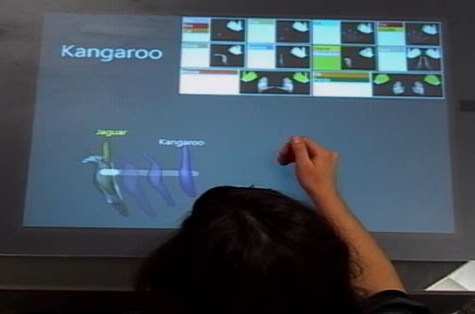 Thanks to:
Jarrod Lombardo Paul Hoover 
Sarah Williams Xiang Cao 
Tony Tang 
Andy Wilson 
Ken Hinckley 
Dennis Wixon August de los Reyes
Clifton Forlines
Dustin Freeman
dustin@cs.toronto.edu
www.dustinfreeman.org
[Speaker Notes: Contributions: ShadowGuides, Taxonomy, Representative Gesture Set, User Study observations.

SG represents a POINT in the design space. We have opened up the design space and given a map in the form of the taxonomy.]